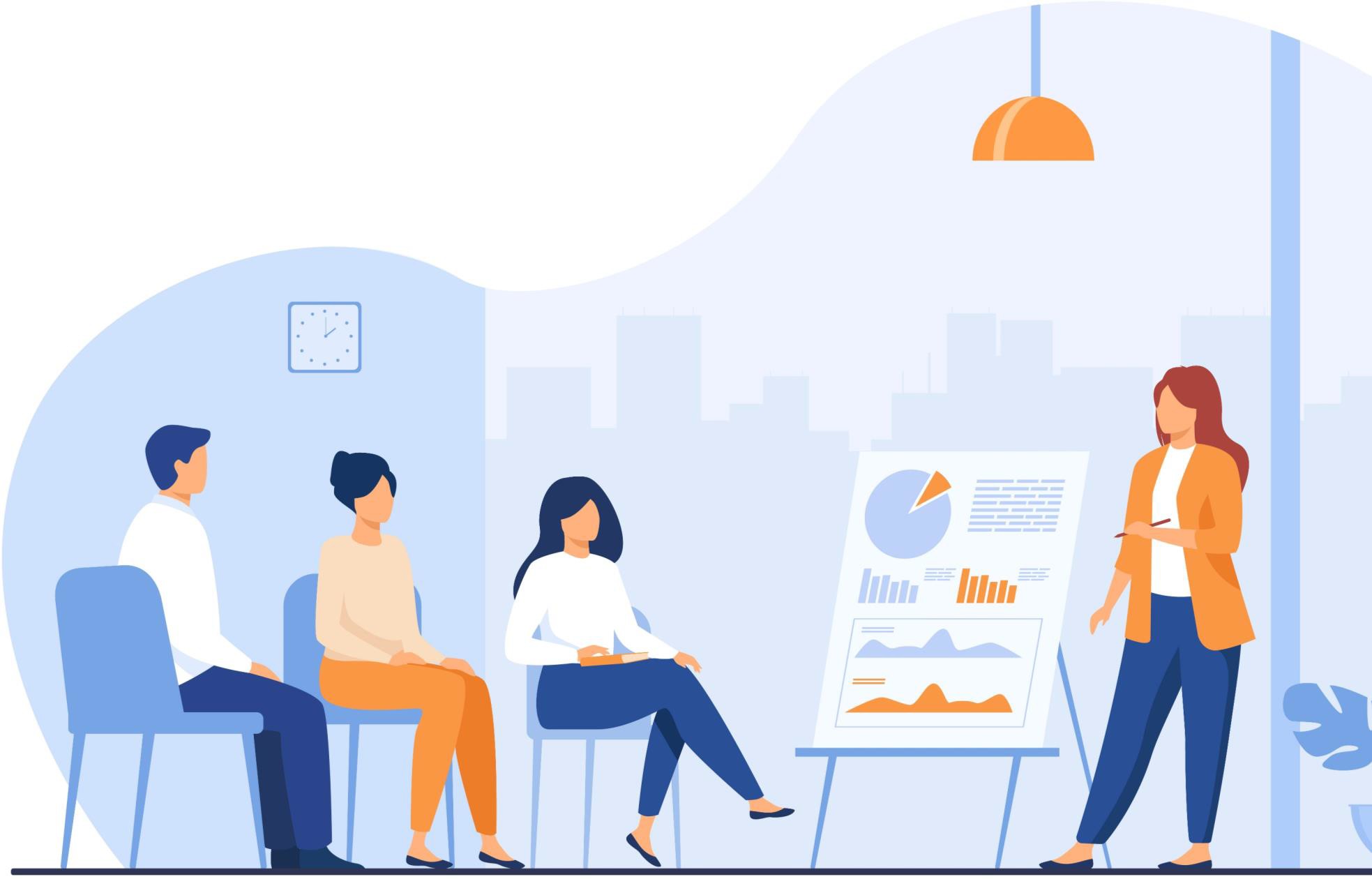 Livret d’accueil stagiaire
FRANCE
RÉGIONS
MONDE
EUROPE
CMA des YVELINES

19 avenue du Général Mangin
78 000 Versailles
Formation.78@cma-idf.fr

www.apprentissage-formation-cma.fr
Ce livret vous permettra, en tant que stagiaire, de vous imprégner des informations utiles tout au long de votre parcours et de vous familiariser rapidement avec les procédures et pratiques mises en place au sein de la Chambre de Métiers et de l’Artisanat d’Île de France ainsi que dans votre centre.
SOMMAIRE
Présentation CMA IDF
La démarche qualité
Le référent Handicap
Le règlement intérieur 
La charte informatique
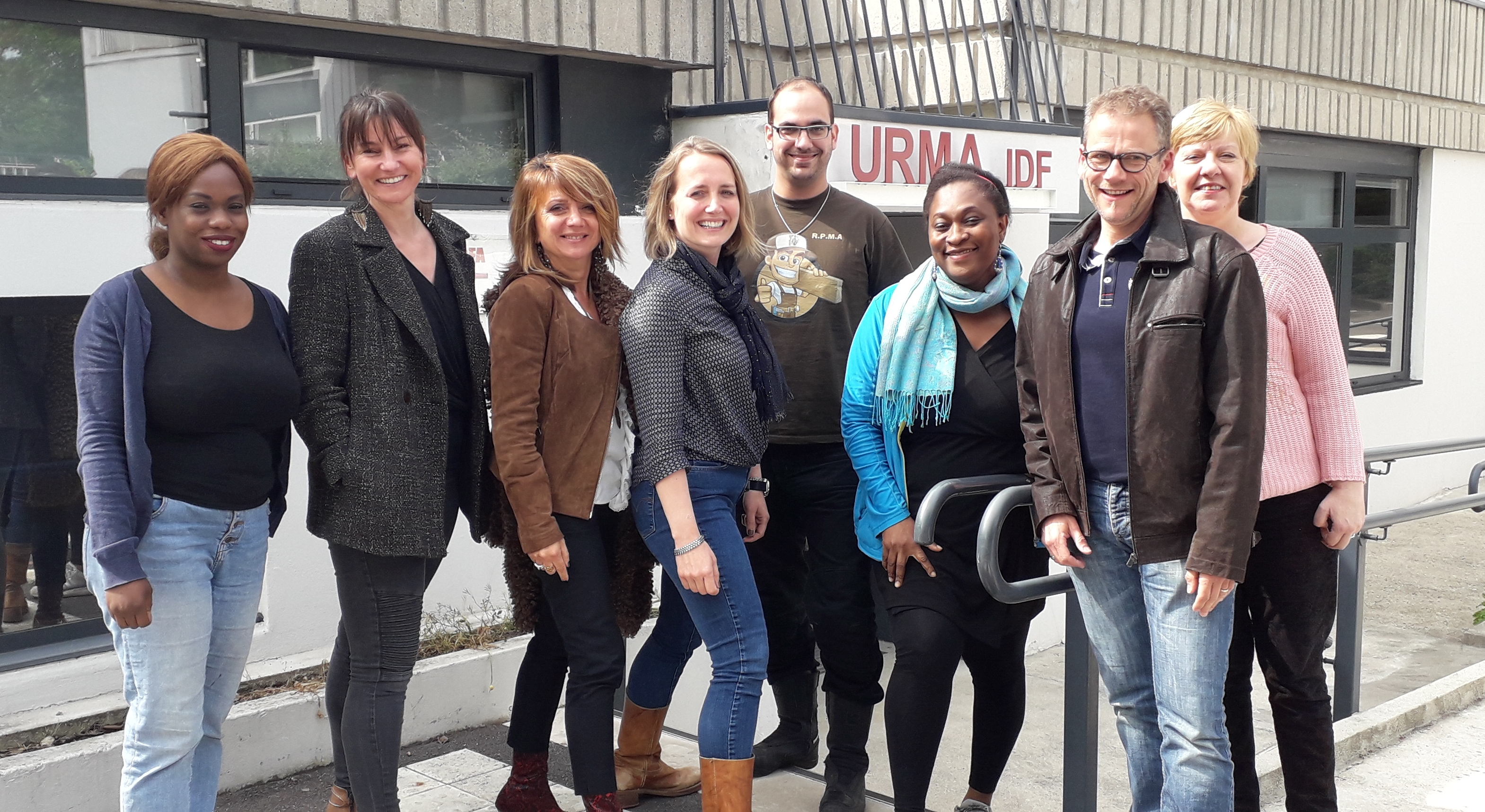 Présentation de votre centre de formation
Votre centre
Vos contacts
LA DÉMARCHE  QUALITÉ
La CMA IDF
certifiée
Qualiopi
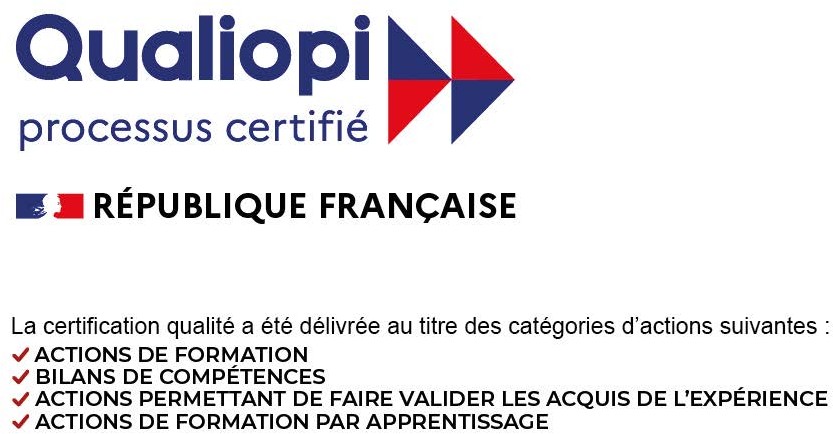 La CMA Île-de-France a obtenu la certification  Qualiopi le 20 mai  2021 pour  ses actions  de  formation, bilan de  compétences,  actions de formation par apprentissage et  actions permettant de valider les acquis de  l’expérience.
Cette certification atteste de la qualité du processus  de formation mis en œuvre auprès des entreprises,  des stagiaires et des apprenants.
CONTACT
qualite.78@cma-idf.fr

EN SAVOIR +
travail-emploi.gouv.fr

UNE RÉCLAMATION ?
Contactez-nous ici
Elle formalise un certain nombre de pratiques déjà  bien ancrées dans notre centre de formation et  favorise notre engagement dans une démarche  d’amélioration continue.
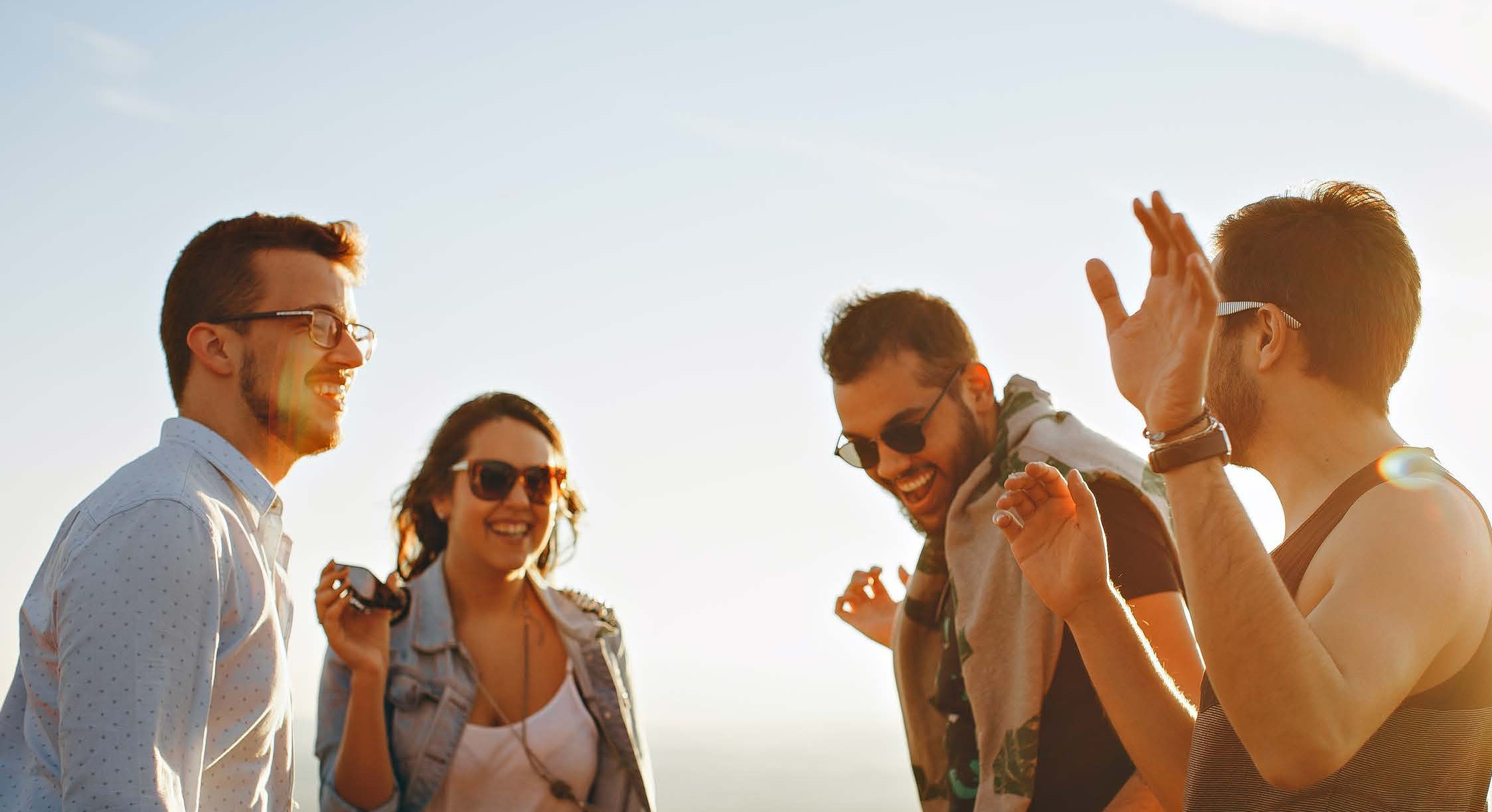 LE RÉSEAU
DES RÉFÉRENTS  HANDICAP

Vous êtes concerné(e) par le handicap si un problème de santé et/ou  une restriction vous empêche d’accomplir certaines tâches dans votre  formation.

LE RÔLE DU RÉFÉRENT HANDICAP
Il est l’interlocuteur privilégié des personnes en situation de handicap. Son  rôle est d’assurer un accompagnement personnalisé et adapté au stagiaire tout au long de son parcours de formation. Il coordonne les actions mises  en œuvre pour faciliter l’accès et le maintien des personnes en situation de  handicap, en formation.
Il a pour fonction d’identifier, d’accompagner, d’écouter, d’aider mais aussi  d’informer et sensibiliser au handicap les équipes du CFA et les employeurs.

UN RÉFÉRENT HANDICAP DÉDIÉ AU SEIN DE VOTRE ÉTABLISSEMENT
Faites appel au référent handicap départemental, il est à votre disposition.  Votre handicap est personnel et confidentiel, vous aurez alors accès à un  espace dédié pour l’écoute, l’échange et le conseil au sein de votre Centre  de Formation.
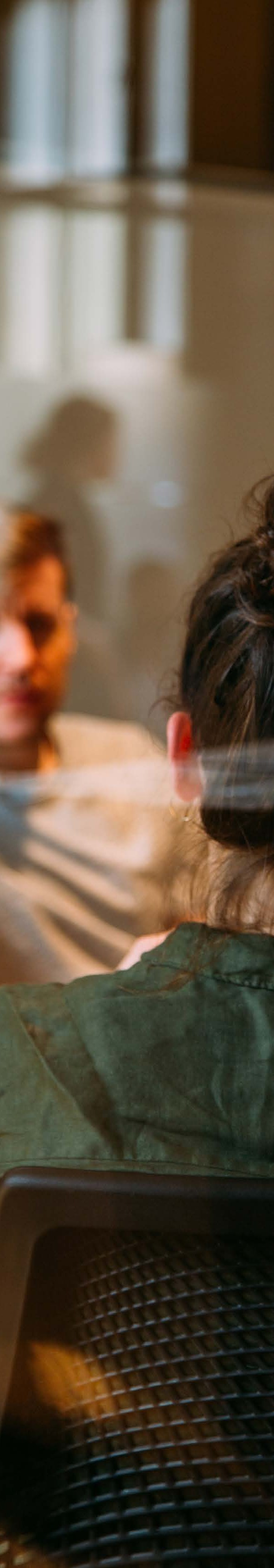 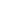 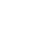 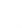 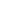 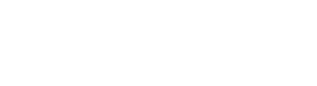 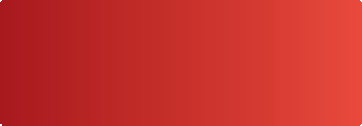 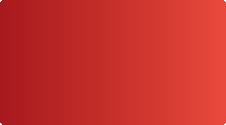 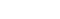 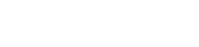 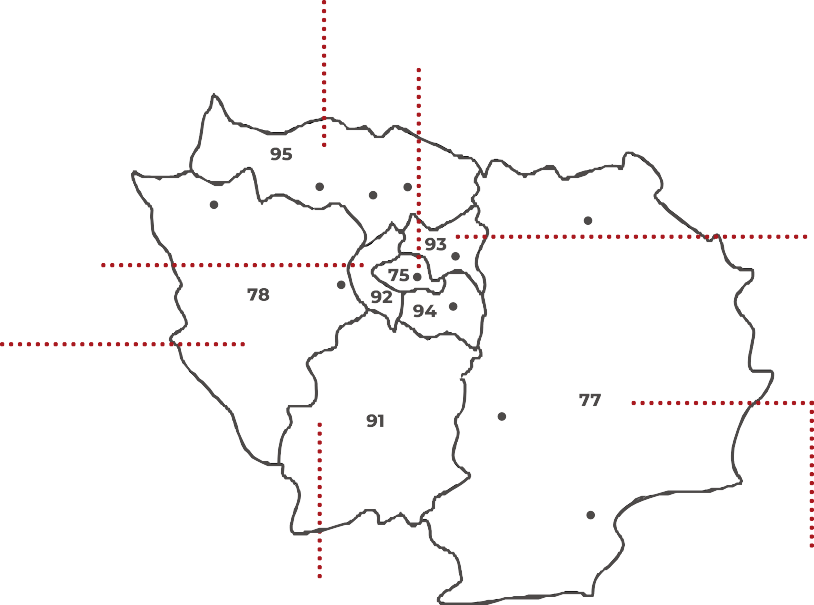 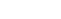 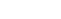 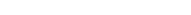 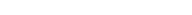 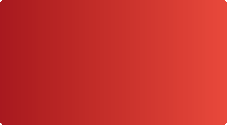 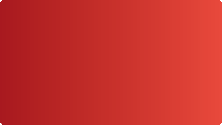 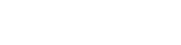 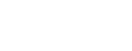 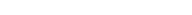 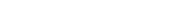 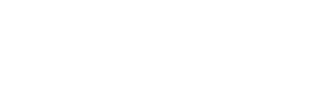 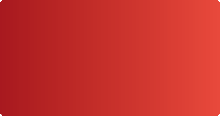 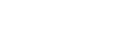 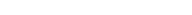 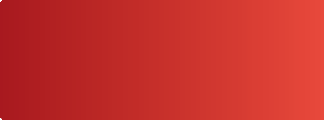 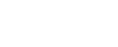 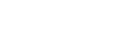 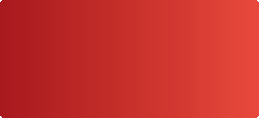 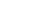 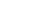 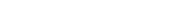 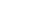 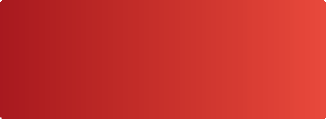 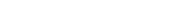 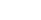 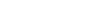 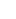 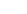 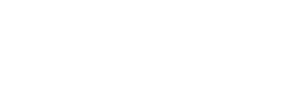 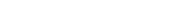 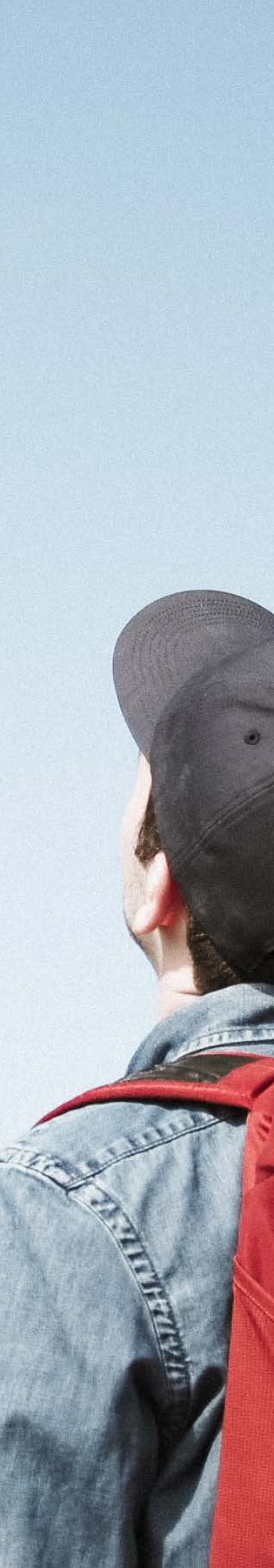 CHIFFRES CLES 2022
41 formations différentes

437 stagiaires

100 % de réussite à la formation “Entrepreneur de Petite Entreprise” (Titre RNCP34324)

0 % de rupture pour la formation TEPE

99 % de satisfaction globale

99 % de recommandation du centre de formation
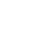 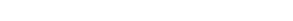 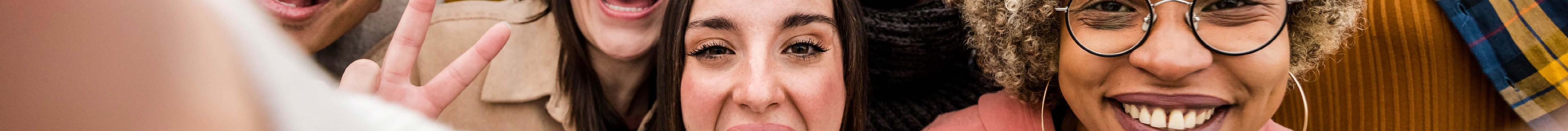 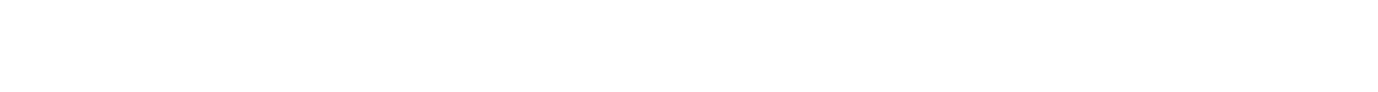 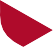 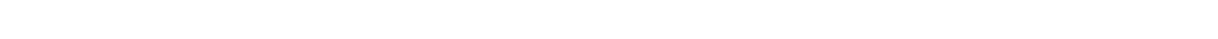 Préambule
La CMA IdF recherche la réussite et l’épanouissement  personnel de ses stagiaires et de ses apprentis, désignés ci-  dessous par le terme d’apprenant.
Elle doit être considérée par les apprenants comme une partie  de l’Entreprise dans laquelle ils effectuent leur formation. Ils  doivent donc évoluer dans notre établissement avec la même  rigueur, tant par l’assiduité, la ponctualité, le travail fourni,  que par le comportement vis-à-vis du personnel et du public  fréquentant l’établissement.
Le présent règlement s’applique à l’ensemble des formations  qui se déroulent sur les sites de formation relevant de l’autorité  de la Chambre de Métiers et de l’Artisanat d’Île-de-France,  ci-après dénommée la CMA IdF. Il s’applique également aux  formations à distance organisées sous la responsabilité de la  CMA IdF.
Le présent règlement s’applique à tous les apprenant(e)s quel  que soit leur statut, et ce pour la durée de la formation ou du  stage suivi.
Conformément aux articles L 6352-3, R 6352-1 et R 6231-5 du  code du travail, le présent règlement intérieur détermine :
Les principales mesures applicables en matière de santé  et de sécurité au sein des sites de formation et autres  locaux de la CMA IdF ;
Les règles relative à la discipline, notamment la nature  et l’échelle des sanctions,
Les modalités de représentation des apprenant(e)s
Pour les CFA, les modalités de fonctionnement et de la  désignation des membres du conseil de perfectionnement.
Article 1. Hygiène, santé et sécurité
Respect des règles d’hygiène de santé et de sécurité  La prévention des risques d’accidents et de maladies est  impérative et exige de chacun le respect total de toutes les  prescriptions applicables en matière d’hygiène, de santé et de  sécurité.
A cet effet, les consignes générales et particulières de sécurité  en vigueur dans le centre de formation, lorsqu’elles existent,  doivent être strictement respectées sous peine de sanctions  disciplinaires.
En application de l’art R6352-1 du code du travail lorsque  la formation se déroule dans une entreprise ou dans un  établissement déjà doté d’un règlement intérieur, les mesures  de santé et de sécurité applicables aux apprenants sont celles  de ce dernier règlement.
Propreté des locaux et des extérieurs
Les locaux dans lesquels se déroulent les formations ainsi que  les extérieurs sont régulièrement entretenus et nettoyés. Les  apprenant(e)s sont donc tenu(e)s de maintenir les locaux et  les extérieurs en état de propreté.
Mesures de prévention et/ou de sécurité
Les consignes, en vigueur dans le centre de formation, à  observer en cas de péril et spécialement d’incendie, doivent  être scrupuleusement respectées ; le matériel de lutte contre  l’incendie ne peut être employé à un autre usage, déplacé  sans nécessité ou avoir son accès encombré.
Toute manipulation abusive sera sanctionnée.
En cas d’alerte incendie, il est obligatoire de cesser toute  activité, de rejoindre les points d’évacuation et de se conformer  aux instructions données par les chargés d’évacuation.
1.4. Accident
Tout accident survenu en cours de formation ou à l’occasion  du trajet entre le lieu de formation et le domicile ou le lieu de  travail doit être immédiatement déclaré, par l’apprenant ou,  le cas échéant, toute autre personne présente, au responsable  de la formation ou au responsable de site.
Article 2. Discipline
Accès aux locaux
Les apprenants ayant accès aux locaux pour l’accomplissement  de leur formation ou de leur stage ne peuvent :
Y entrer ou y demeurer à d’autres fins ;
Y entrer en état d’ébriété ou sous l’emprise de  stupéfiants ;
Y introduire et y consommer de boissons alcoolisées et /  ou toutes autres substances illicites ;
Y introduire, faire introduire ou faciliter l’introduction de  personnes étrangères à la formation, ni de marchandises,  quelle que soit leur nature, destinées à être vendues, ni  d’armes ou d’objets dangereux.
En cas de non-respect de ces dispositions, le centre de  formation pourra envisager les sanctions visées à l’article 3.1  du présent règlement ainsi que des poursuites pénales.
2.2. Horaires - Assiduité - Retard - Absences
Horaires : Les apprenants sont tenus de se conformer aux  horaires fixés et communiqués par le centre de formation  de la CMA IdF. Le non-respect de ces horaires peut entraîner  une des sanctions visées à l’article 3.1 du présent règlement.  Assiduité : Les apprenants ont pour obligation de suivre la  formation avec assiduité. Toute heure ou demi-journée de  formation donnera lieu à émargement. Un manquement de  signature équivaut à une absence.
Il est formellement interdit de signer pour un autre apprenant  et de falsifier ou de dégrader, de quelque manière que ce  soit, ladite feuille d’émargement. Le non-respect de ces  dispositions peut entraîner une des sanctions visées à l’article
du présent règlement.
Sauf circonstance exceptionnelle, les apprenants ne peuvent  s’absenter pendant les heures de formation.
Retard : Tout apprenant arrivant en retard doit exposer les  motifs de son retard au responsable de la formation, du stage  ou aux services concernés. Tout retard, non motivé par des  circonstances particulières, constitue une faute passible des  sanctions prévues à l’article 3.1 du présent règlement.
Absence : Toute absence doit être signalée dans les meilleurs  délais et au plus tard le jour même, par l’apprenant, au site de  formation ou au responsable de la formation. Les absences  doivent faire l’objet d’un justificatif écrit. Les seules absences  valables et justifiées sont celles motivées :
Par la maladie, qui nécessite la transmission, par  l’apprenant, au centre de formation et, le cas échéant à  son employeur, d’un arrêt de travail (pour les apprentis, les  salariés, les personnes inscrites à Pôle Emploi…)
Par des circonstances familiales exceptionnelles, en  application de l’article L3142-1 du Code du travail ;
Par la participation à la Journée Défense et Citoyenneté,  en application de l’article L3142-97 du Code du travail.
Le centre de formation informe l’employeur, et le cas échéant  les représentants légaux, de toute absence de l’apprenant.
Pour les apprentis, une absence injustifiée peut donner lieu à  une retenue sur leur rémunération.
En cas d’absences répétées et non-justifiées, le centre de  formation pourra envisager les sanctions visées à l’article 3.1  du présent règlement.
Tenue - Port de signes ou de tenues ostentatoires
Les apprenants doivent se présenter dans une tenue correcte  et décente. Cette dernière doit être adaptée à la situation.
Des restrictions à la liberté vestimentaire peuvent, toutefois,  être exigées pour des motifs tenant notamment à l’hygiène, à  la sécurité et au respect de l’ordre public.
Lorsque les stages ou les formations se déroulent dans un  centre de formation soumis aux dispositions de l’article  L141-5-1 du Code de l’éducation interdisant le port de signes  religieux ostensibles, les apprenants doivent se conformer à  cette obligation.
Tout différend en la matière fera, au préalable, avant toute  sanction, l’objet d’un dialogue avec l’apprenant concerné.
Tenue professionnelle - Matériel professionnel
Si les spécificités de la formation suivie l’exigent, les  apprenants doivent être en possession de la tenue et/ou du  matériel nécessaire pour suivre ladite formation et, le cas  échéant, en conformité avec la liste élaborée par le centre de  formation ainsi qu’avec les règlementations sanitaires ou de  sécurité en vigueur.
Les apprenants doivent également respecter les consignes  affichées à l’entrée de chaque plateau technique et les  directives données par le professeur et/ou formateur.
Les apprenants n’ayant pas leur tenue professionnelle et/  ou leur matériel professionnel se verront refuser l’accès aux  ateliers/plateaux techniques ou laboratoires.
L’oubli de la tenue professionnelle et/ou du matériel sera  sanctionné.
Les apprenants sont tenus de conserver en bon état les  équipements et matériels mis à leur disposition.
Usage des biens, des matériels et des locaux
Sauf dérogation accordée par le responsable de la formation  ou du stage, les apprenants ne peuvent :
Distribuer ou faire circuler toute espèce de brochures,  publications, listes de souscription… ;
Apposer des inscriptions, tracts, affiches ;
Procéder à la vente de biens ou services ;
Utiliser le matériel en l’absence d’un enseignant ;
Utiliser le matériel de formation à des fins personnelles ;
Emporter, sans accord, les outils, les objets ou les «  produits » (de type produits alimentaires) de la formation.
Les apprenants signalent immédiatement au responsable de  la formation toute anomalie du matériel.
Usage des téléphones, tablettes et ordinateurs
Les téléphones, les tablettes, et les ordinateurs des apprenants  doivent être rangés en mode silencieux pendant les cours  sauf autorisation d’utilisation donnée par l’intervenant.
Comportement - Respect d’autrui
Les apprenants sont tenus d’adopter un comportement  garantissant le respect des règles élémentaires de savoir-vivre  et de savoir-être en collectivité ainsi que le bon déroulement  des formations.
Les apprenants sont tenus d’adopter un comportement  tenant compte du devoir de tolérance et de respect d’autrui.  Ils ne doivent en aucun cas être violent physiquement,  moralement ou verbalement.
Les sanctions prévues à l’article 3.1 du présent règlement  pourront être appliquées.
Les attitudes de harcèlement, de discrimination ou sexistes  au sens de la loi sont passibles d’une sanction disciplinaire.
Interdiction de fumer et de vapoter
En application du décret du 15 novembre 2006 fixant les  conditions d’application de l’interdiction de fumer dans les  lieux affectés à un usage collectif, il est totalement interdit  de fumer dans l’enceinte (locaux et espaces non couverts) du  centre de formation.
Cette interdiction s’applique également à la cigarette  électronique, en application du décret du 25 avril 2017 relatif  aux conditions d’application de l’interdiction de vapoter dans  certains lieux à usage collectif.
Sorties
En dehors du temps consacré à la formation, les sorties du  centre de formation sont autorisées.
Les apprenants mineurs devront produire, en début d’année,  une autorisation de sortie signée par leur représentant légal.  Ils ne pourront sortir du centre de formation sans cette  autorisation.
L’apprenant mineur qui sort du centre de formation alors  même qu’il/elle est dépourvu d’autorisation de sortie pourra  se voir appliquer les sanctions prévues à l’article 3.1 du présent  règlement.
Lorsque l’apprenant, même mineur, se trouve à l’extérieur du  centre de formation, le centre de formation et, de manière  générale, la CMA IdF se dégage de toute responsabilité.
Restauration
Il est strictement interdit de boire et/ou de manger dans les  salles affectées à la formation ou au stage.
Toutefois, la consommation d’eau est autorisée. Celle-ci est  strictement interdite à proximité du matériel informatique et  de tout autre matériel électrique.
Pour les centres de formation équipés d’un self, des  dispositions particulières propres à chaque site complètent le  présent règlement. Les apprenants ont accès aux distributeurs  automatiques de boissons chaudes et fraiches et de denrées  alimentaires lors des pauses fixées.
Responsabilité du centre de formation ou de  l’établissement
Les apprenants sont responsables de leurs affaires  personnelles.
Le centre de formation  décline  toute  responsabilité en  cas de perte, de vol ou de dégradations d’objets de valeurs  appartenant aux apprenants, ainsi que pour les véhicules en  stationnement sur les parkings intérieurs lorsqu’ils existent.
Droit à l’image
Toute personne a, sur son image et l’utilisation qui en est  faite, un droit exclusif et peut s’opposer à sa diffusion sans son  autorisation.
Il est interdit de photographier, d’enregistrer, de filmer ou, de  manière générale, d’acquérir l’image d’une personne, dans  le centre de formation, quel que soit le moyen utilisé, sans le  consentement écrit de celle-ci.
Tout écart au présent article entraînera des sanctions.
8
9
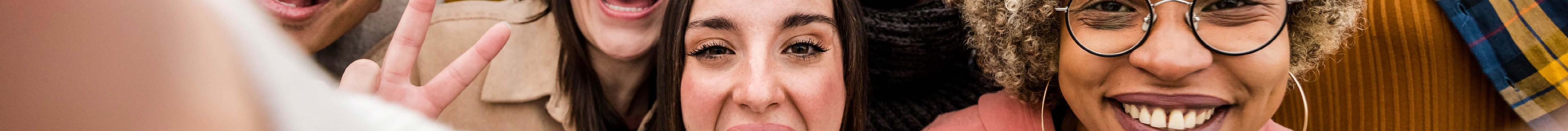 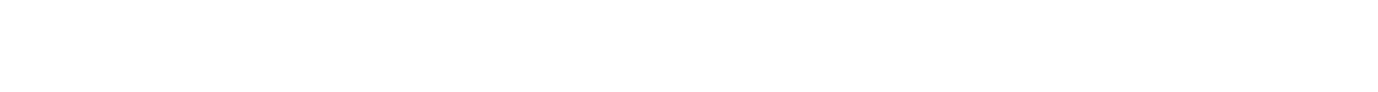 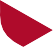 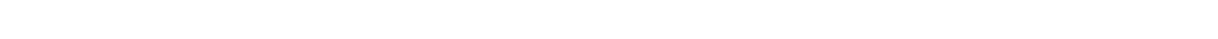 Article 3. Sanctions, procédures disciplinaires et droits de  la défense
3.1. Sanctions éventuelles
Tout agissement fautif d’un apprenant, en particulier tout  acte de nature à porter atteinte à la sécurité ou à troubler  le bon déroulement de la formation et, spécialement, toute  infraction au présent règlement et à ses annexes en vigueur  de manière générale, peut faire l’objet d’une sanction  pouvant éventuellement affecter, immédiatement ou non, sa  présence dans le centre de formation.
Constitue une sanction, toute mesure, autre que les  observations verbales, prise par le responsable du centre de  formation ou son représentant à la suite d’un agissement  de l’apprenant qualifié comme fautif, que cette mesure soit  de nature à affecter immédiatement ou non la présence  de l’intéressé dans le centre de formation ou à mettre en  question la continuité de la formation qu’il reçoit.
Une échelle de sanctions sous forme de « permis à points »  peut être mise en place par certains sites de formation (se  référer à l’annexe du département de l’apprenant).
Selon la nature et  les circonstances  de l’agissement  ou  de l’acte, dans le strict respect des dispositions légales et  règlementaires en vigueur, la sanction susceptible d’être  appliquée par le centre de formation à l’apprenant sera l’une  des sanctions ou mesures suivantes par ordre d’importance :
Rappel à l’ordre ;
Avertissement écrit, attirant l’attention de l’apprenant ;
Mise à pied disciplinaire d’une durée maximum de  7 jours ;
Renvoi définitif.
Il convient de préciser que pour les apprenants relevant du  Centre de Formation d’Apprentis, l’exclusion définitive de  l’apprenant relève de la seule décision du conseil de discipline.
Le conseil de discipline est composé des membres suivants :
Le responsable du centre de formation ou son  représentant ;
Un ou des représentants de l’équipe pédagogique.
Lors de la réunion du conseil de discipline, sont convoqués :
L’apprenti ;
Le cas échéant, son représentant légal ;
L’employeur.
3.3. Information
Concomitamment à la convocation de l’apprenant, son  employeur est informé de la procédure disciplinaire, de son  objet et du motif de la sanction envisagée.
Par ailleurs, le responsable du centre de formation informe  l’employeur et le cas échéant, les représentants légaux, de la  sanction prise à l’égard de l’apprenant.
Article 4. Représentation
Pour les formations d’une durée totale supérieure à 500  heures (article R6352-9, code du travail, décret du 7 novembre  2019 article 4), il est procédé simultanément à l’élection  d’un délégué titulaire et d’un délégué suppléant au scrutin  uninominal à deux tours.
Tous les apprenants sont électeurs et éligibles.
Le scrutin se déroule pendant les heures de formation, au  plus tôt 20 heures et au plus tard 40 heures après le début de  la formation.
Lorsque, à l’issue du scrutin, il est constaté que la représentation  des apprenants ne peut être assurée, le responsable du centre  de formation ou son représentant dresse un procès-verbal de  carence.
Les délégués sont élus pour la durée de la formation. Leurs  fonctions prennent fin lorsqu’ils cessent de participer à la  formation.
Lorsque le délégué titulaire et le délégué suppléant ont cessé  leurs fonctions avant la fin de la formation, il est procédé à  une nouvelle élection, dans les conditions précitées.
Les délégués font toute suggestion pour améliorer le  déroulement des formations et les conditions de vie des  apprenants dans le centre  de  formation. Ils présentent  les réclamations  individuelles  ou  collectives relatives à  ces matières, aux conditions de santé et de sécurité et à  l’application du règlement intérieur.
Article 5. Conseil de perfectionnement
Conformément à l’article L6231-3 du Code du travail, il est  institué un conseil de perfectionnement pour veiller à  l’organisation et au fonctionnement du CFA.
Le projet pédagogique du centre de formation  d’apprentis ;
Les conditions générales d’accueil, d’accompagnement  des apprentis, notamment des  apprentis  en situation  de handicap, de promotion de la mixité et de la mobilité  nationale et internationale ;
Les projets d’investissement ;
Les informations publiées chaque année en application  de l’article L. 6111-8 du Code du travail :
1° Le taux d’obtention des diplômes ou titres  professionnels ;
2° Le taux de poursuite d’études ;
3° Le taux d’interruption en cours de formation ;
4° Le taux d’insertion professionnelle des sortants de  l’établissement concerné, à la suite des formations  dispensées ;
5° La valeur ajoutée de l’établissement.

Article 6. Assurance
Pendant toute la durée de sa formation, l’apprenant, ou son  représentant légal s’il est mineur, doit avoir souscrit une  assurance garantissant sa responsabilité civile.
Article 7. Dispositions diverses
Précisions complémentaires
En raison de la diversité des statuts des apprenants et des sites,  les dispositions du présent règlement sont d’ordre général.  Il peut être complété par des dispositions particulières qui  seront portées à la connaissance des apprenants.
Vidéosurveillance
Certains sites de la CMA sont placés sous vidéosurveillance  pour des raisons de sécurité des biens et des personnes.
Protection et traitement de données personnelles
La CMA est amenée à recueillir et traiter des informations  personnelles relatives aux apprenants pour les besoins de son  service formation.
Les apprenants sont informés que les données personnelles  qu’ils communiquent à la CMA pourront être communiquées  aux prestataires extérieurs auxquels elle fait appel.
La durée de conservation des données est de 5 ans.  L’apprenant bénéficie notamment d’un droit d’accès, de  rectification, d’effacement, d’opposition, de limitation des  informations le concernant qu’il peut exercer en s’adressant  au délégué à la protection des données de la CMA IdF en lui  adressant email à l’adresse suivante : rgpd@cma-idf.fr.
Il peut également porter réclamation auprès de la Commission  Nationale de l’Informatique et des Libertés : la CNIL 3 Place de  Fontenoy – TSA 80715 – 75334 PARIS CEDEX 07.
Article 8. Publicité
Le présent règlement est porté à la connaissance de  l’apprenant et, le cas échéant, de son représentant légal et de  son employeur par plusieurs moyens de communication (site  Internet, affichages, courriels...) à son entrée en formation ou  stage.
Le Conseil de perfectionnement est composé :
De représentants de l’organisme gestionnaire du CFA  régional, à savoir : le Président de la CMA de région et/  ou le vice-président élu en charge de la formation, ainsi  que le président élu de la commission de la formation  professionnelle ou son représentant ;
Des représentants des personnels d’enseignement et  d’encadrement ;
Des représentants des apprentis désignés parmi les  délégués ;
Du directeur régional de la formation  ou son représentant ;
Des directeurs de sites de formation ;
Du référent Qualité de la CMA de région ;
Du référent handicap du CFA de région ;
Du responsable des projets transversaux de la CMA de  région.
À titre consultatif, peuvent être invités :
Un représentant du Conseil Régional ;
Un représentant du Rectorat ;
Un représentant de la DRIEETS ;
Des représentants désignés au sein des OPCO ;
Des personnes qualifiées en raison de leur expérience  pédagogique et/ou professionnelle.
Fonctionnement du Conseil de perfectionnement
Le Conseil de perfectionnement est régional. Il se réunit au  moins deux fois par an, sur convocation du Président, qui  arrête l’ordre du jour.
Le Conseil de perfectionnement peut se réunir en  visioconférence.
Les convocations sont envoyées aux membres 7 jours au plus  tard avant la date du Conseil de perfectionnement.
Les documents préparatoires à l’ordre du jour seront joints,  selon les besoins, à la convocation ou envoyés 5 jours au  plus tard avant la date du Conseil de perfectionnement. Des  documents complémentaires peuvent être présentés le jour  même de la réunion.
Le Conseil de perfectionnement rend ses avis à la majorité  des membres présents ou représentés.
Le vote s’effectue à main levée. En cas de partage des voix, la  voix du Président est prépondérante.
Le directeur régional de la formation ou son représentant  assure la diffusion des comptes rendus des séances du Conseil  de perfectionnement à l’ensemble de ses membres.
À chaque conseil de perfectionnement peuvent être associés  des réunions ou conseils au niveau départemental, organisés  dans chacun des sites de formation de l’organisme de  formation régional qui accueille des apprentis.
Ces réunions ou conseils sont présidés par le directeur du site  ou son représentant.
Leur composition doit permettre de débattre les  problématiques liées au site et au fonctionnement quotidien.  Le Président de la CMA de niveau départemental et/ou ses  représentants y sont invités.
Attributions du Conseil de perfectionnement
Le Conseil de perfectionnement examine et débat des  questions relatives à l’organisation et à la stratégie générale  du CFA de région :
Il convient de préciser que, pour les apprenants relevant du  Centre de Formation d’Apprentis, des mesures éducatives  (inscription dans le livret, travaux supplémentaires...) pourront  éventuellement être prises, préalablement à toute sanction,  en fonction de la gravité du comportement sanctionné.
3.2. Procédures disciplinaires
Aucune sanction ne peut être infligée à l’apprenant sans que  celui-ci ait été informé, au préalable, des griefs retenus contre  lui.
Lorsque la sanction envisagée est de nature à affecter,  immédiatement ou non, la présence de l’apprenant dans le  centre de formation, la procédure à suivre est la suivante :
Convocation de l’apprenant : le responsable du centre de  formation ou de son représentant convoque l’apprenant en  lui indiquant l’objet de cette convocation. Celle-ci précise la  date, l’heure et le lieu de l’entretien ainsi que la possibilité,  pour l’apprenant, de se faire assister par la personne de  son choix (notamment le délégué, un stagiaire, tout autre  apprenant ou personnel du centre de formation...). Elle est  écrite et adressée par lettre recommandée ou remise à  l’intéressé en mains propres contre décharge ;
Entretien : le responsable du centre de formation ou de  son représentant indique le motif de la sanction envisagée  et recueille les explications de l’apprenant ;
Prononcé de la sanction : la sanction ne peut être  prononcée moins d’un jour franc ni plus de quinze (15)  jours après l’entretien. Elle fait l’objet d’une décision écrite  et motivée, portée à la connaissance de l’apprenant par
5.1.	Modalités	de	désignation	du	Conseil	de
perfectionnement
Conformément à l’article R6231-5 du Code du Travail, la  présidence du conseil de perfectionnement  est assurée  par le directeur de l’organisme de formation délivrant des  formations par apprentissage ou son représentant :
Le présent règlement intérieur entre en vigueur à partir de  septembre 2021.
lettre recommandée ou remise en mains propres contre  décharge.
10
11
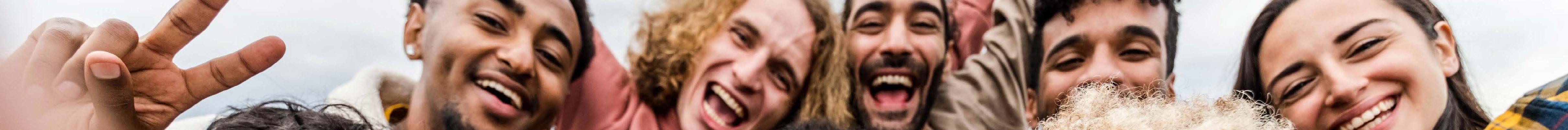 LA CHARTE INFORMATIQUE
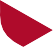 La CMA IdF met en œuvre des systèmes d’information et de  communication nécessaires à l’activité de formation initiale  et professionnelle. Dans ce cadre, elle met à disposition des  apprenants du matériel et des outils informatiques. A ce titre,  la CMA IdF vous invite à lire avec attention ce document.
Article 1. Définitions
L’administrateur : désigne le Directeur des Systèmes  d’Information de la CMA IdF. Il veille à la protection, la  maintenance, au bon fonctionnement des systèmes  d’information et s’assure du respect de la charte par les  apprenants. Il est tenu au secret et ne saurait divulguer les  informations qu’il  pourrait être amené à connaître  dans  le cadre de sa fonction, en particulier lorsque celles-ci sont  couvertes par le secret des correspondances ou relèvent de la  vie privée des utilisateurs et qu’elles ne mettent pas en cause  le bon fonctionnement des applications, de leur sécurité, et/  ou les intérêts de la CMA IdF. Il peut déléguer tout ou partie  de ses attributions à des tiers qui sont, dès lors, soumis aux  mêmes devoirs que lui.
L’apprenant : désigne toute personne physique directement  ou indirectement (par l’intermédiaire de son employeur ou  d’une entité juridique tiers) liée à la CMA IdF par un contrat.
La charte : désigne le présent document.
La CMA IdF : désigne la Chambre de Métiers et de l’Artisanat  de Région Ile-de-France y compris les sites qui lui sont  rattachés tels que les CFA, les IMA, le Campus et tous autres  sites de formation.
Le contrat : désigne selon le profil de l’apprenant, le contrat  d’apprentissage/de professionnalisation ou la convention de  stage ou encore la convention/le contrat de formation conclu  entre ce dernier et la CMA IdF.
Les systèmes d’information : désignent un ensemble organisé  d’éléments de tout type (personnel, matériel, logiciel, …)  permettant d’acquérir, traiter, mémoriser et communiquer  les informations.
Les ressources CMA IdF : désignent les ressources  informatiques (matériel, logiciel, progiciel, plateforme web,  base de données, support de transport et/ou stockage  d’information, infrastructure, etc.), les services Internet,  de messagerie et téléphoniques, ainsi que tout  autre  moyen de connexion à distance permettant d’accéder, via  le réseau informatique, aux services de  communication  ou de traitement électronique interne ou externe. Il s’agit  principalement des outils suivants : ordinateurs portables et  fixes, tablettes tactiles, outils de communication, logiciels.
Article 2. Objet et champ d’application
La charte définit les conditions d’accès et les règles  d’utilisation des ressources CMA IdF, par les apprenants. Elle  a également pour objet de sensibiliser les apprenants aux  risques liés à l’utilisation des ressources CMA IdF en termes  d’intégrité et de confidentialité des informations traitées.  Ces risques imposent le respect de certaines règles de  sécurité et de bonne conduite. L’imprudence, la négligence  ou la malveillance d’un apprenant peuvent en effet avoir des  conséquences graves de nature à engager sa responsabilité  civile et / ou pénale ainsi que celle de la CMA IdF.
La charte  s’applique à tout apprenant ayant accès aux
Article 3. Sécurité des Systèmes d’Information
Contrôle et maintenance
L’administrateur assure le bon fonctionnement et la sécurité  des réseaux, des moyens informatiques et de communication  de la CMA IdF.
L’apprenant est averti que l’administrateur peut avoir accès  aux composants des systèmes d’information à n’importe  quel moment et ce afin d’effectuer tout acte de protection  desdits systèmes d’information ou de contrôle de l’utilisation  de ce dernier par l’apprenant. À ce titre, l’administrateur et ses  collaborateurs, assujettis à un devoir de réserve, s’engagent  à respecter le caractère confidentiel des informations qu’ils  sont amenés à connaitre dans le cadre de leurs fonctions.
La protection des systèmes d’information s’entend  notamment par : la conservation, la sauvegarde et l’absence  de diffusion non autorisée des informations commerciales,  techniques,	administratives,	artistiques,	industrielles,  marketing, et autres informations appartenant à la CMA IdF  qui sont disponibles ou stockées sur le système d’information
;
La protection de l’intégrité des données et du fonctionnement  des systèmes d’information ; l’absence d’intrusion dans les  systèmes d’information, d’informations ou de matériels  violant les règles relatives aux droits d’auteur, copyright, par  exemple pour défaut de licence d’utilisation ; la mise à jour,  la maintenance, la correction et la réparation des matériels  et logiciels.
L’administrateur pourra mettre en place des outils de contrôle  et de surveillance répondant strictement à la finalité de la  protection des systèmes d’information. Il pourra alerter la  direction de la CMA IdF de toute violation de la charte.

Filtrage
À titre préventif, des systèmes automatiques de filtrage  permettant de diminuer les flux d’information pour la CMA  IdF et d’assurer la sécurité et la confidentialité des données,  sont mis en œuvre. Il s’agit notamment du filtrage des sites  Internet et du blocage de certains protocoles tel le pair à pair.
Article 4. Conditions d’accès aux Ressources CMA IdF  L’accès aux ressources CMA IDF est soumis à autorisation et  ne peut se faire que dans le cadre des activités pédagogiques  et de formation.
Chaque apprenant se voit attribuer des identifiants nominatifs  ou non pour accéder aux ressources CMA IDF. Les identifiants  ouvrent des droits définis en fonction de la formation de  chaque apprenant. Ces droits sont attribués pour la seule  durée de son apprentissage ou de sa formation au sein de la  CMA IdF. Ces identifiants sont strictement personnels, ils ne  doivent sous aucun prétexte être communiqués à des tiers y  compris à un autre apprenant. De ce fait, il est responsable  des actes commis avec ses identifiants.

À ce titre, la CMA IdF rappelle la nécessité d’enregistrer un  mot de passe fort :
est généralement constitué d’au moins 12 caractères de  4 types différents : des minuscules, des majuscules, des  chiffres et des caractères spéciaux ;
ne fait pas référence à des données personnelles (ex :  prénom d’un parent, date de naissance etc.) ;
doit être à usage unique (chaque site ou application  possède son propre mot de passe) ;
ne doit pas être écrit sur un post-it, un fichier texte, etc. ;
ne doit pas être enregistré sur le navigateur d’un  ordinateur partagé ;
doit être renouvelé avec une fréquence raisonnable (90  jours maximum).
Par ailleurs, la CMA IdF peut mettre en place un accès wifi  privé au bénéfice de l’apprenant. À cet effet, un identifiant  ainsi qu’un code d’accès wifi sont remis à l’apprenant au  début de son apprentissage ou de sa formation. L’apprenant  s’engage à ne pas communiquer à des tiers ce mot de passe  et l’identifiant d’accès wifi.
L’administrateur peut, après en avoir informé l’apprenant  par écrit, librement limiter la durée de connexion, imposer  des configurations de sécurité au navigateur, et imposer des  limites de taille au téléchargement de contenu. Il est précisé  que l’administrateur exerce un contrôle sur les durées des  connexions et sur les sites les plus visités, dans le cadre de la  mission de protection des systèmes d’information.
Article 5. Conditions d’utilisation des Ressources CMA IdF  L’accès aux ressources CMA IdF est strictement limité aux  activités suivantes : activités pédagogiques, associatives  (après accord de la direction de la CMA IdF) et activités de  formation professionnelle.
L’utilisation pour des projets n’entrant pas explicitement dans  le champ de ces activités ou à toute autre fin est strictement  interdite, sauf autorisation préalable écrite de la CMA IdF. Il ne  s‘agit en aucun cas d’un espace personnel ou privé.

Ainsi, les Ressources CMA IdF ne doivent pas être utilisées  à des fins personnelles, sauf autorisation préalable de la  CMA IdF. Par défaut, les usages et contenus sont considérés  pédagogiques et/ou professionnels ; seuls les espaces,  répertoires, fichiers et/ou messages qualifiés expressément  de « personnels » ou de « privés » seront considérés comme  tels.

Sauf autorisation préalable de la CMA IdF pour les besoins  de l’exécution de travaux commandés par le réseau de la  CMA IdF, ses prestataires et ses partenaires, l’apprenant n’est  pas autorisé à utiliser les ressources CMA IdF pour réaliser  des prestations à titre onéreux ou gracieux, destinés à des  personnes ou des entités étrangères à la CMA IdF.

Les limites d’utilisation (temps d’occupation des machines,  consommables, ...) sont définies par l’administrateur et  peuvent être modifiées à tout moment.
Article 6. Obligations de l’Apprenant
L’apprenant s’engage à :
Signaler à l’administrateur, par le biais de l’équipe  pédagogique ou des formateurs et des services  administratifs concernés, toute violation ou tentative de  violation suspectée de son compte d’accès et identifiants ;
Ne jamais confier son mot de passe et/ou identifiant à  toute autre personne que l’administrateur ;
Ne pas masquer sa véritable identité ;
Ne pas usurper l’identité d’autrui ;
Verrouiller son terminal une fois la session de travail  terminée ;
Ne pas commettre de délit ou d’acte de piratage portant  atteinte aux droits d’autrui et/ou à la sécurité des
normal du réseau ou d’un des systèmes connectés au  réseau ;

Ne pas sciemment transmettre de malware ;
Ne pas envoyer de publicité, de message promotionnel  ou tout autre forme de sollicitation non désirée à d’autres  utilisateurs, et plus largement, s’interdit le recours à des  actions de type spamming, bunk email, junk email, mail  bombing, teasing ou trolling ;
Ne pas altérer, modifier des données ou accéder à des  informations appartenant à d’autres utilisateurs
du réseau ;
Ne pas accéder à des données de tiers sans leur  autorisation, de supprimer ou de modifier ces données ;
Ne pas porter atteinte à la vie privée d’un tiers ;
Ne pas porter atteinte à l’intégrité ou à la sensibilité d’un  tiers, notamment par l’intermédiaire d’image ou textes  provocants, diffamatoires, discriminatoires, haineux ou  injurieux ;
Ne pas inciter à la consommation de substances illicites;
Ne pas reproduire, représenter, diffuser une œuvre de  l’esprit (extrait musical, extrait littéraire, photographie, …);
Ne pas harceler d’autres utilisateurs par des  communications non  souhaitées ou  afficher/diffuser  des informations illégales (à caractère injurieux,  pornographique, diffamatoire, raciste…) ;
Ne pas porter atteinte, par la nature de ses  communications ou de ses actes, à l’image et aux intérêts  de la CMA IdF ;
Ne pas utiliser les noms et logo de la CMA IdF sans  une autorisation écrite préalable par la direction de  l’établissement.
Par ailleurs, l’apprenant s’engage à informer immédiatement  l’administrateur, par le biais de l’équipe pédagogique ou des  formateurs et des services administratifs concernés, de :
toute perte, de toute tentative de violation ou anomalie  relative à une utilisation de son compte d’accès personnel;
toute perte, le vol ou la destruction accidentelle du  matériel ou encore de tout incident ou panne ayant affecté  le matériel.
Enfin, dans le cadre d’un devoir de confidentialité, l’apprenant  s’interdit de divulguer, notamment par le biais du réseau  Internet les informations personnelles des acteurs (stagiaires,  formateurs, enseignants, agents de la CMA IdF) auxquelles il  aurait pu avoir accès au travers des ressources CMA IdF.

Article 7. Propriété intellectuelle
Les ressources CMA IdF sont la propriété pleine et entière de  la CMA IdF ou de ses prestataires, et sont à ce titre protégées  conformément au code de la propriété intellectuelle.
Toute utilisation d’un aspirateur de données, ainsi que toute  reproduction totale ou partielle, modification ou utilisation  de ces textes, marques, logos, boutons, images, dessins,  vidéos et photographies présents sur le site marchand, pour  quelque motif et sur quelque support que ce soit, sans accord  écrit et préalable de la CMA IdF est strictement interdite et  constitue une contrefaçon sanctionnée au titre de la propriété  intellectuelle.
ressources de la CMA IdF. Enfin, la charte fait partie intégrante
personnes ;
Ne pas interrompre ou perturber le fonctionnement
du contrat qui lie l’apprenant à la CMA IdF.
12
13
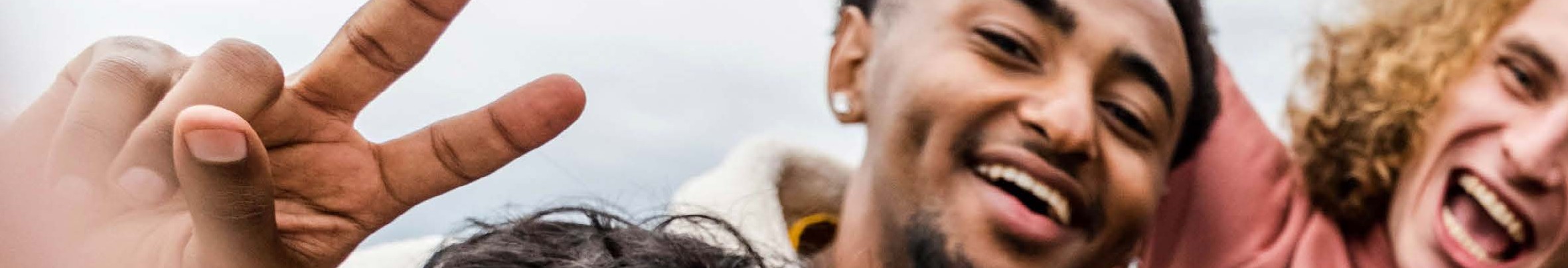 LA CHARTE INFORMATIQUE
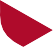 La CMA IdF informe l’apprenant que les données à caractère  personnel le concernant ne sont pas transférées en dehors de  l’Union Européenne.
Les informations  collectées  seront supprimées  dès  que  la CMA IdF n’en n’a plus l’utilité et, en toute  hypothèse,  à l’issue de l’apprentissage et la formation. Néanmoins,  certaines informations pourront être conservées quelques  années suivant la fin de l’apprentissage ou de la formation  de l’apprenant en vue de répondre à des contraintes légales,  fiscales et réglementaires. Les données de connexion de type  traceurs et cookies sont quant à elles conservées pour une  durée maximale de treize (13) mois.
L’apprenant bénéficie notamment d’un droit d’accès, de  rectification, d’effacement, d’opposition, de limitation des  informations le concernant qu’il peut exercer en s’adressant  au délégué à la protection des données de la CMA IDF en lui  adressant email à l’adresse suivante : rgpd@cma-idf.fr.
Il peut également porter réclamation auprès de la Commission  Nationale de l’Informatique et des Libertés : la CNIL 3 Place de  Fontenoy – TSA 80715 – 75334 PARIS CEDEX 07.
Article 9. Suspension / Résiliation
La CMA IdF se réserve le droit de suspendre et de résilier  l’accès aux ressources CMA IdF et ce sans que l’apprenant  ne puisse revendiquer une quelconque indemnisation ou  réparation, en cas de manquement par l’apprenant aux  obligations prévues dans la présente charte.
Article 10. Responsabilités
L’apprenant est responsable de ce qu’il écrit ou met en ligne.  Il est seul responsable des supports amovibles (CD Rom, clé  USB, disque dur portable, etc.) lui appartenant.
L’apprenant est seul responsable de l’utilisation de ses codes  d’accès wifi. Toute utilisation de ce service, effectuée au  moyen des codes d’accès de l’apprenant, est réputée avoir été  effectuée par ce dernier, sauf preuve contraire.
L’apprenant est seul responsable de tout préjudice direct ou  indirect, matériel ou immatériel causé à son terminal ou à des  tiers du fait de son utilisation de l’accès wifi de la CMA IDF.

L’apprenant est responsable de l’introduction dans les  Systèmes d’Information d’œuvres protégées qu’il en détienne  ou non les droits de reproduction, s’expose à l’application  de sanctions notamment civiles et/ou pénales. L’apprenant  garantit la CMA IdF contre toute action, réclamation ou  opposition de la part de toute personne invoquant un droit  de propriété intellectuelle, auquel l’apprenant aurait porté  atteinte au cours de son utilisation de l’accès wifi de la CMA.

La consultation et le téléchargement de contenu de sites  contraires aux bonnes mœurs ou illicites sont interdits.  L’administrateur se réserve le droit de dénoncer tout acte  délictueux aux autorités et ce sans préjudice de
l’application des sanctions notamment civiles et/ou pénales.
Article 8. Données à caractère personnel
Aux fins de l’exécution du contrat, de l’organisation de  l’apprentissage ou de la formation objet du contrat, de la  dispense de formation tant physique qu’à l’aide d’outils  numériques et, plus largement, de son bon fonctionnement,  de la CMA IdF, la CMA IdF est amenée à traiter des données à  caractère personnel concernant l’apprenant à l’occasion de la  conclusion, l’exécution et la rupture de son contrat.
La CMA IdF, en tant que responsable de traitement, s’engage à  respecter les dispositions du règlement européen n°2016/679  relatif à la protection des données personnelles ainsi que celles  issues de la loi n°78-17 Informatiques et Libertés, modifiée,  et donc à assurer la confidentialité des informations et leur  protection grâce à la mise en place d’un dispositif adéquat.  En signant le contrat, l’apprenant autorise la CMA IdF à  collecter, enregistrer, traiter et stocker les données nécessaires  aux traitements devant être effectués.
L’apprenant s’engage à informer la CMA IdF, et ce dans les  plus brefs délais, de toute modification d’une ou plusieurs  données à caractère personnel le concernant.
Les données personnelles concernées sont :
Données d’identification (noms, prénoms, signature, date  de naissance, …) afin de permettre la gestion administrative  des apprenants, l’accès des apprenants à leur espace en  ligne et au wifi de la CMA IdF ainsi que l’organisation des  formations ;
Données de contact (adresse email, numéros de  téléphone, numéro de téléphone portable, …) pour  permettre la gestion administrative, la gestion des  formations, l’accès des stagiaires à leur espace en ligne et  la prise de contact avec l’Apprenant ;
Données géographiques (adresse du domicile principal,  emploi du temps de l’Apprenant, …) permettant la gestion  administrative de l’Institut ainsi que la gestion des  formations ;
Informations financières en vue du traitement des  créances ;
Données liées au suivi de l’apprentissage et de la formation  (échanges, notes, emploi du temps…) permettant le suivi  pédagogique et la gestion de la formation ainsi que la  délivrance du diplôme ou de la certification  professionnelle ;
Donnéesdeconnexionettraceurspermettantnotamment  l’accès au réseau wifi de la CMA IdF, l’amélioration des  services numériques, la mesure d’audience, la sécurisation  des outils numériques et en vue de répondre à des  obligations légales.

La CMA IdF garantit à l’apprenant de n’utiliser les données  à caractère personnel le concernant uniquement pour les  finalités pour lesquelles elles sont concernées (ouverture  du compte d’accès, contrôle technique, accord d’un prêt de  matériel…).
Outre les services internes de la CMA IdF, les destinataires de  ces données sont, à ce jour, l’employeur, les opérateurs de  compétences (OPCO), la Direction régionale de l’économie,  de l’emploi, du travail et des solidarités (DREETS), les  administrations publiques (ministères), partenaires et  financeurs (ex. Pôle emploi, CRIF). Les données peuvent au  besoin être communiquées aux forces de l’ordre, avocats,  tribunaux et compagnies d’assurance ou sur toute réquisition  d’un organisme public habilité ou autorisé.
LES EXERCICES INCENDIE
LES CONSIGNES DE SÉCURITÉ
LES CASIERS
LES ÉQUIPEMENTS ET LES ESPACES
L’INTERNAT
LES VESTIAIRES
14
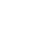 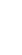 LE CENTRE 
DE FORMATION
LES ÉQUIPEMENTS
Au quotidien
Santé/Sécurité
LES EXERCICES INCENDIE
LES ÉQUIPEMENTS ET LES ESPACES
LA RESTAURATION
Chaque trimestre un exercice incendie est organisé.  Ces simulations d’évacuation sont à considérer et  exécuter avec la rigueur requise.
Le midi, les stagiaires ont la possibilité de manger au  self.
1 formule est proposée :
Repas complet : 10 €
LA TROUSSE DE 1ERS SOINS
Dans le bureau du conseiller formation
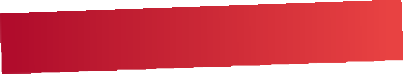 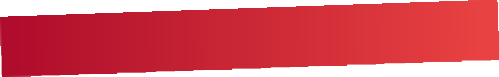 LE DÉFIBRILLATEUR
Au 1er étage à côté de l’ascenseur
Le paiement des repas :
Créditez votre carte de cantine à la borne, disponible  dans le hall d’entrée du CFA (en carte bleue ou en  espèces).
LES CONSIGNES DE SÉCURITÉ
Respect des consignes et matériels de sécurité dans  tous les locaux de la cma.
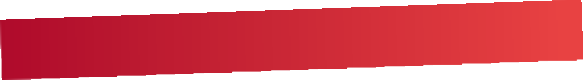 Le personnel est formé au maniement des équipements de Première Intervention et comme  Sauveteur Secouriste du Travail.
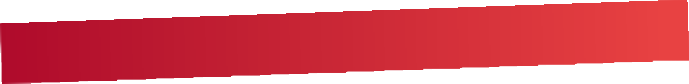 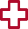 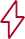 LE CENTRE 
DE FORMATION
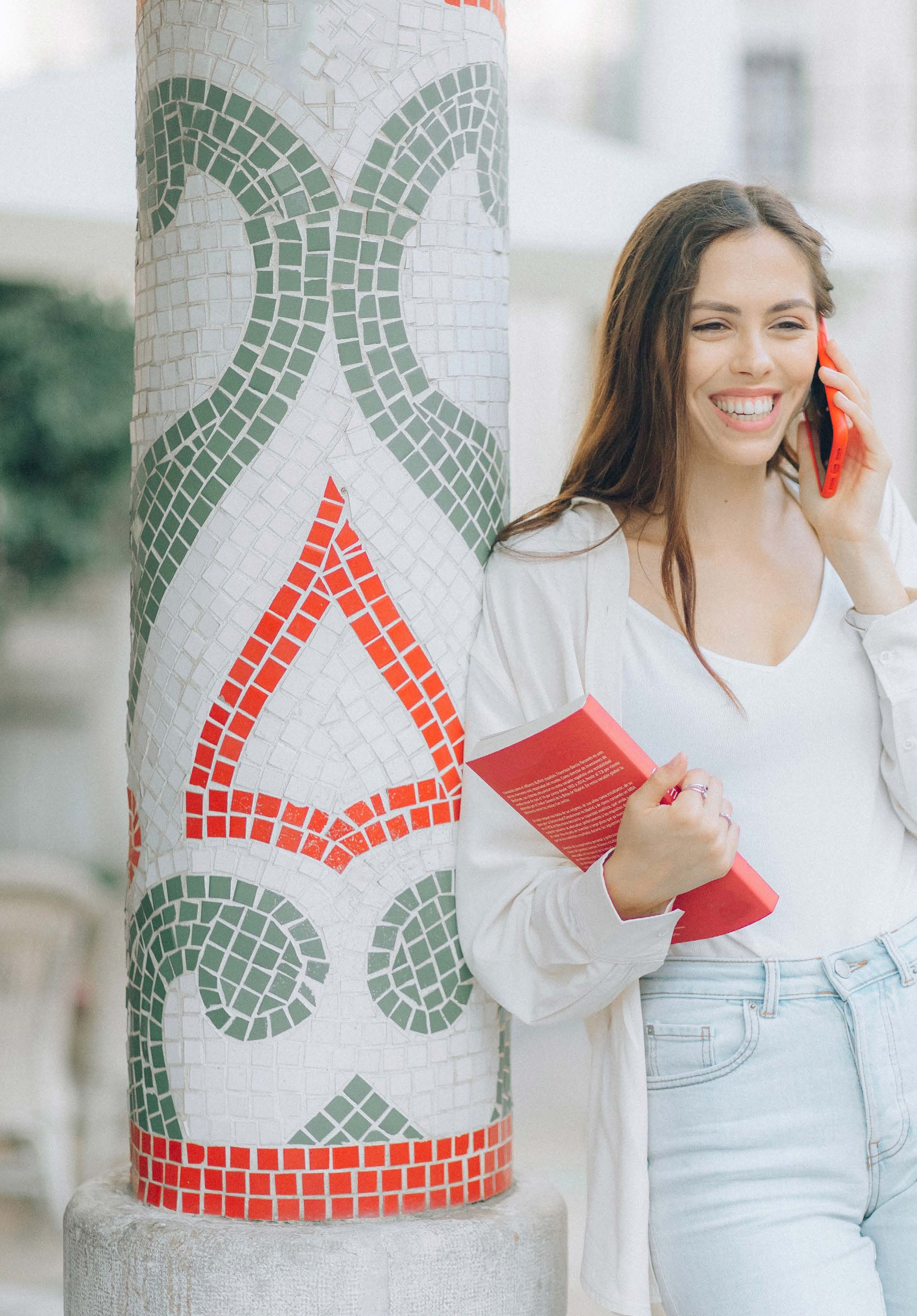 VOS CONTACTS
Responsable formation
01 39 43 43 64
LES ACCÈS
Modalités d’accès
Espaces
et outils d’information
Conseillère formation
01 39 43 43 45
LE PARKING
LES OUTILS ET LOCAUX
Le stationnement des véhicules des stagiaires se fait
exclusivement sur la voie publique. L’accès au parking  du personnel leur est formellement interdit.
Stationnement gratuit dans les rues adjacentes à 5-10 min à pied
Formatrice
01 39 43 43 48
3 salles de formation 
1 salle Web
2 salles de réunion
2 TNI
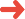 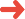 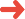 LES TRANSPORTS EN COMMUNS
DE LA GARE VERSAILLES RIVE DROITE
Ligne 4 : Arrêt Général Mangin
10 minutes à pied
DE LA GARE VERSAILLES CHANTIER
Ligne 4 : Arrêt Général Mangin
DE LA GARE VERSAILLES RIVE GAUCHE
Ligne 1 ou ligne 3 : Arrêt De Bange  (puis 3 minutes à pied)
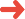 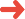 Référente qualité
01 39 43 43 41
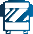 Salle non équipée de la WIFI
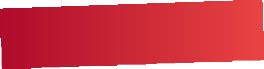 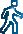 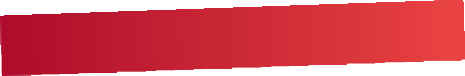 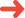 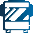 Référente handicap
01 39 43 43 77
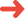 LE SITE WEB
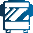 Retrouvez toutes les informations utiles  sur notre site Internet :
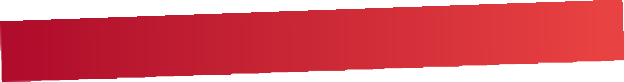 Cliquez ici
L’ACCESSIBILITÉ AUX PMR
L’établissement est  accessible aux personnes à  mobilité réduite.
LES RÉSEAUX SOCIAUX
LES HORAIRES

Le centre de formation vous accueille du lundi  au vendredi de 09h00 à 17h00.
.
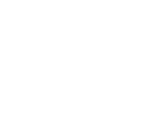 Suivez l’actualité de votre établissement sur nos  réseaux sociaux :
CHAMBRE DE MÉTIERS ET
DE L’ARTISANAT DES YVELINES
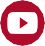 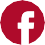 @CFADEVERSAILLES
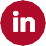 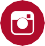 @CFA_IDF78
CMA IDF - YVELINES
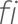 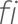 16
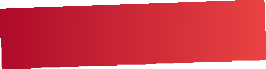 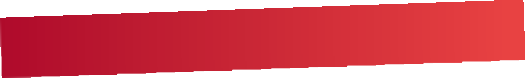 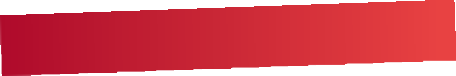